Alternative Approaches for Measuring the Movement of Goods in the United States

Julie Parker
Bureau of Transportation Statistics
October 27, 2018
Commodity Flow Survey (CFS)
Component of the Economic Census
Every 5 years
Partnership: Bureau Transportation Statistics (BTS) and US Census Bureau
 
Shipper survey of ~100,000 establishments
Mining
Manufacturing
Wholesale Trade
Select Retail and Services
[Speaker Notes: A little background. Also, Auxiliary establishments are included such as warehouses and distribution centers.]
CFS Data and Usage
Information collected:
Commodity
Value
Weight
Mode of Transportation
Destination
Temperature Control, HAZMAT, Exports

Data provide a comprehensive, multimodal picture of national freight flows for sampled industries.
CFS Process for Respondent
Sample shipments
Extract shipment data
Questionnaire
Industry Respondent
US Census Bureau
Find commodity codes
Census receives data
Enter data into online questionnaire
[Speaker Notes: They do this 4 times since reporting is quarterly for the 1 year.]
CFS, Past & Present
Started in 1993

Many good changes since 1993:
Website
Optical character recognition
Electronic Questionnaire
Methodology
[Speaker Notes: Publish millions of rows of data]
Technological Advances
1993
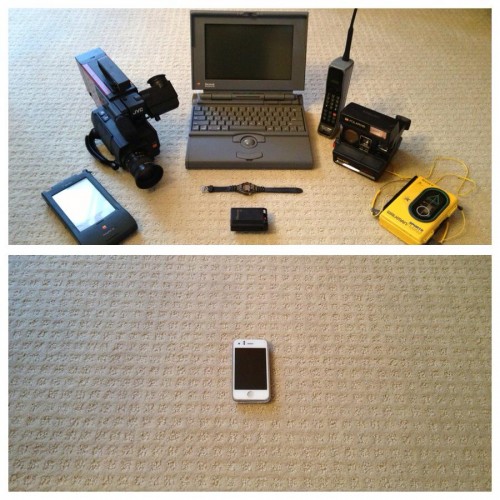 2017
AND,
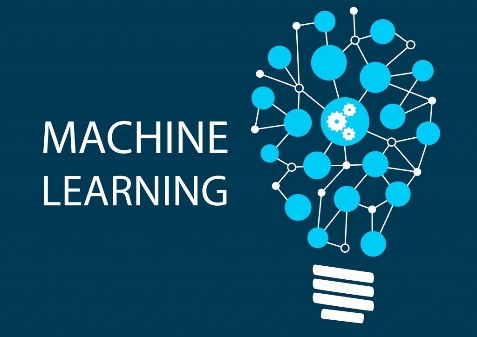 [Speaker Notes: Computational power]
Room for Improvement
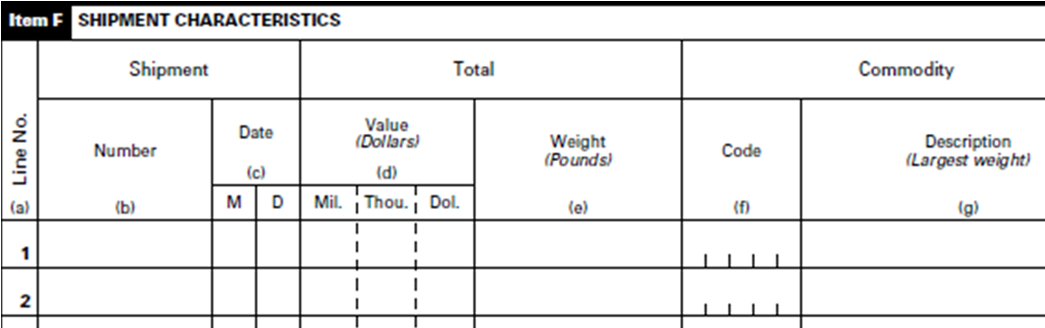 1993
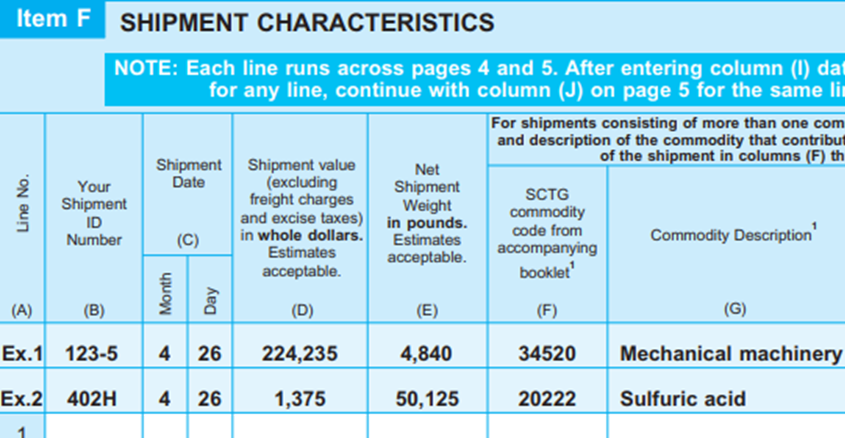 2017
[Speaker Notes: Room for improvement especially with data collection.]
Reduce Respondent Burden
Sample shipments
Extract shipment data
Questionnaire
Industry Respondent
US Census Bureau
Find commodity codes
Census receives data
Enter data into online questionnaire
[Speaker Notes: I’m going to talk about how these 2 items will reduce respondent burden.]
Reduce Respondent Burden
Sample shipments
Extract shipment data
Questionnaire
Industry Respondent
US Census Bureau
Find commodity codes
Census receives data
Enter data into online questionnaire
[Speaker Notes: I’ll first talk about searching for commodities.]
Standard Classification of Transported Goods (SCTG)
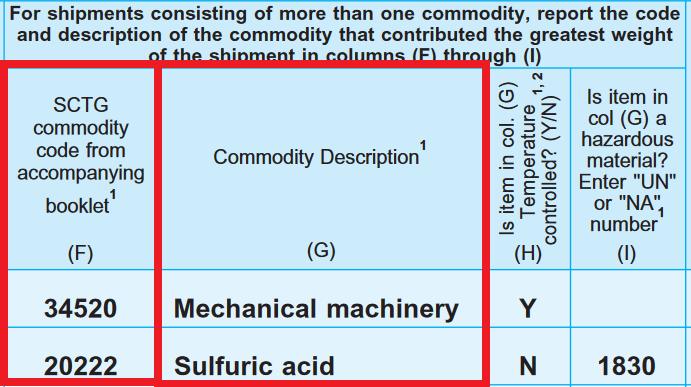 514 SCTG codes
Not used by Industries
Classification needed
[Speaker Notes: As you can see from the questionnaire, we ask for Standard Classification of Transported Goods (SCTG) and a description. Respondents essentially take that description and match it to 1 of 514 SCTG code. What also makes this more painful is that these codes are not used by industry. But, we need some kind of classification method to produce estimates.]
Standard Classification of Transported Goods (SCTG)
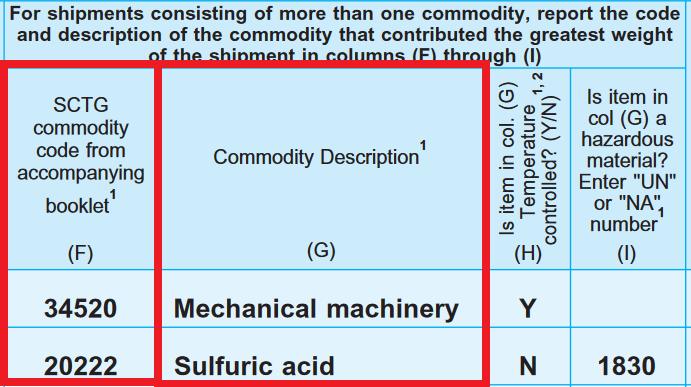 514 SCTG codes
Not used by Industries
Classification needed
[Speaker Notes: 1 sec - Use a segue to next slide.]
SCTG Resources
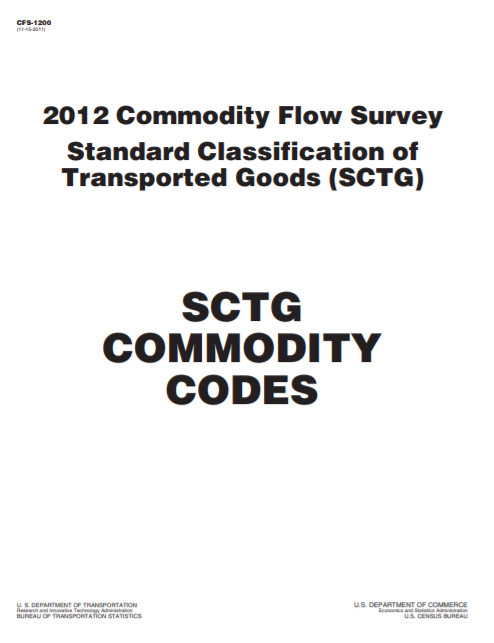 Census Business Help Site – Search Tool
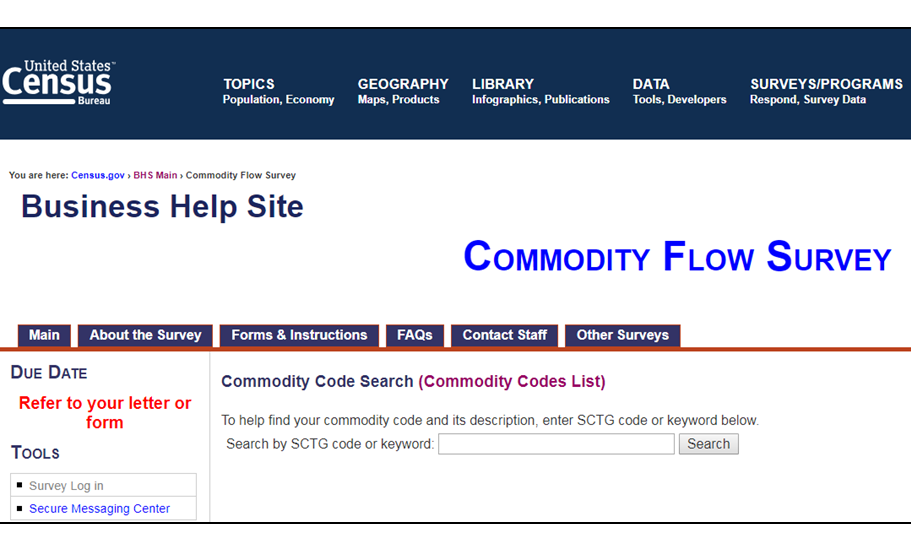 [Speaker Notes: Here are some SCTG resources – PDF and online search tool (was made ad hoc). Use the pig/hog example.]
Objective: Text Classification
Create a Machine Learning Model
Assign SCTG code to shipment records
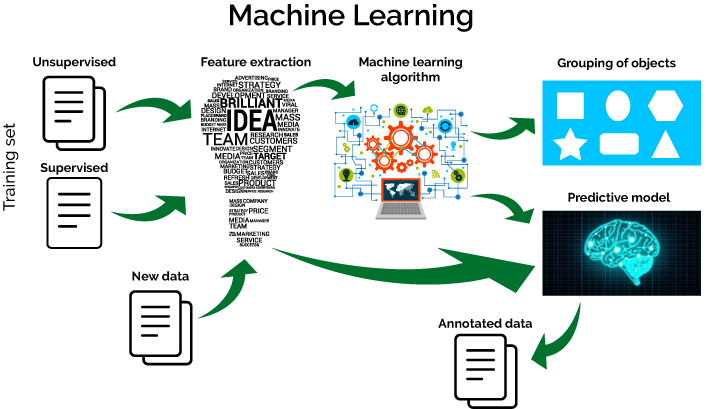 [Speaker Notes: Semi-supervised – because uses some unlabeled data (doesn’t have SCTG); classifier model]
SCTG Machine Learning Model
Training Data: 360,000 from 500,000 shipments
6.4 million shipments from 2017 CFS

Machine Learning / Classification Algorithms: Natural Language Processing (Bag-of-Words), Logistic Regression (logit) Model, Grid Search CV

Features: 31 Variables, 514 SCTG Labels
Current model: SCTG code, Shipment Description, Industry code
[Speaker Notes: Consider all variables that benefit the algorithm]
SCTG ML Model Results
Model Performance: 76%
“Truth” is respondent’s reported SCTG
Model is doing a better job!

Easing Respondent Burden in 2022 CFS: 
2022 CFS, respondents save 50,000+ hours,  $2.1 million in respondent lookup costs

Ongoing: more cleaning, relabeling, scraping new product descriptions, creating better process
Industry Results
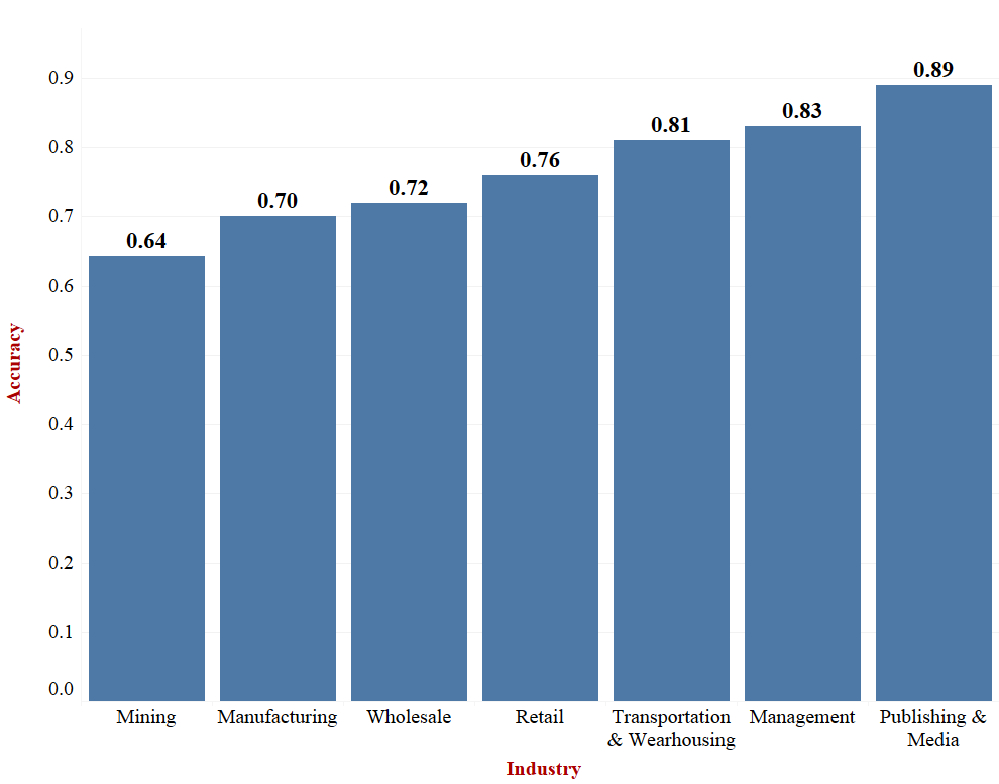 MANUFACTURING
Accuracy varies by industry
[Speaker Notes: We need to looks at this from an industry-level since that’s how we sample. As you can see, accuracy varies by industry. For example, manufacturing can match to 70% of the descriptions for that industry. Similar to the model performance, these estimates are effected by respondents’ reported SCTG being the truth deck.]
Added bonus, 2017 Edit tool
Look up potential SCTG codes for a given industry/description combination
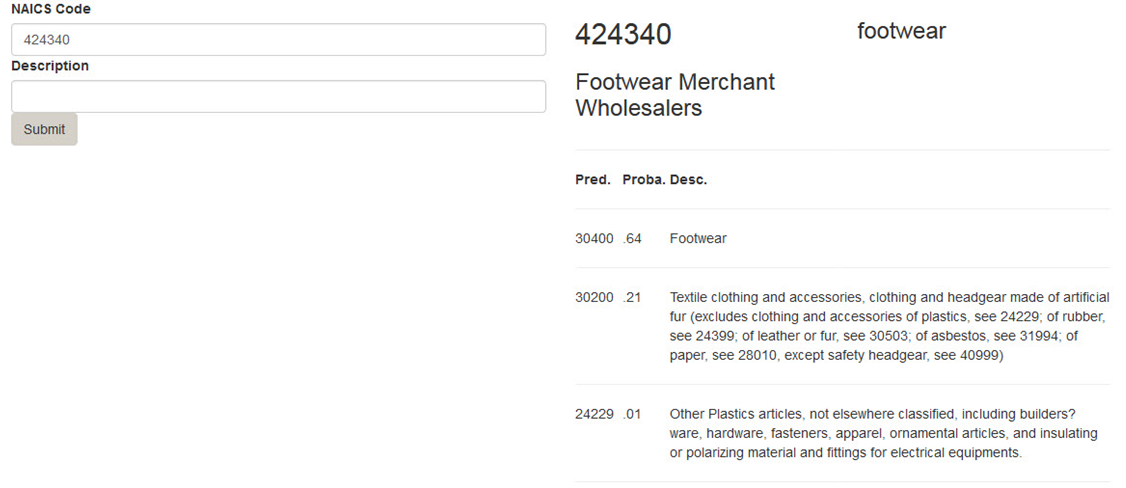 [Speaker Notes: CFS analyst team uses it as an aid, to look up potential SCTG codes for a given NAICS/description combination]
Reduce Respondent Burden
Sample shipments
Extract shipment data
Questionnaire
Industry Respondent
US Census Bureau
Find commodity codes
Census receives data
Enter data into online questionnaire
[Speaker Notes: Line separates Census/Respondent. It’s very difficult for businesses to find these commodities codes.]
Provide Data from Internal Systems
Targeting Large Companies/Enterprises
3 Approaches:
BTS Research
Company-Led
CFS Team Initiated
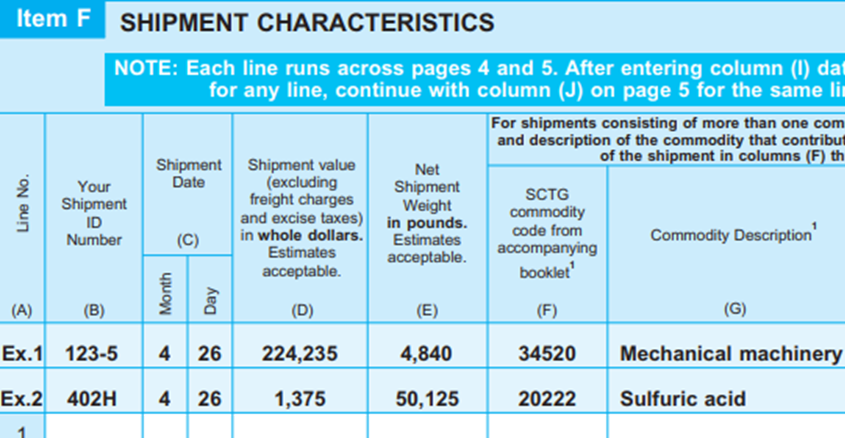 Approach 1: BTS Research
What’s Industry doing? 
Outreach, attend their conferences
How’s data managed? 
Are they providing data to someone else?
Supply Chain Intelligence
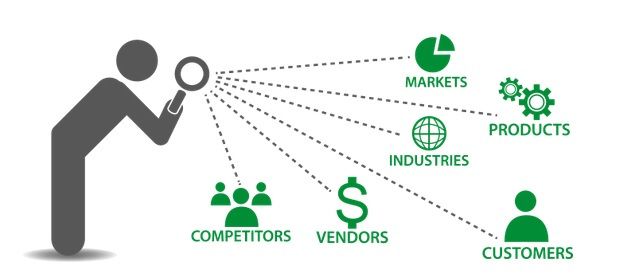 Establishment Software System
Enterprise resource planning (ERP) 
Business process management software 
Integrates all facets of an operation single database, application and user interface
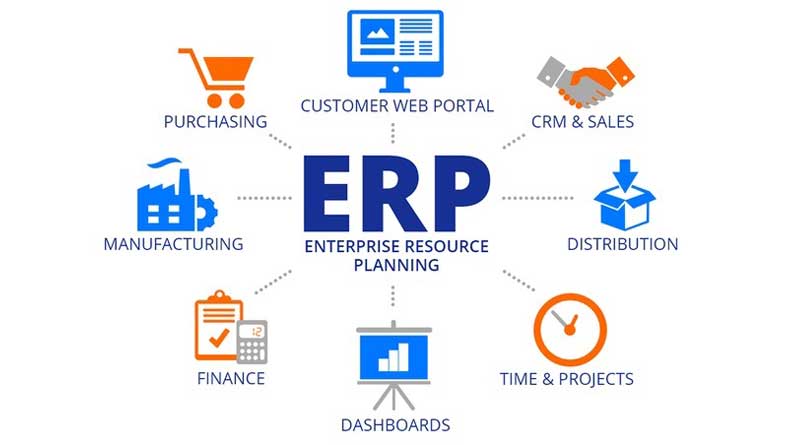 How are these data different from what we currently get?
[Speaker Notes: It’s an integrated management system (talk about value and mode) used by large establishments – especially enterprises. There are many vendors – Oracle, SAP, Microsoft, etc.]
Transforming Freight Flow Data Collection
Using business-to-business (B2B) data to improve CFS use as time series enabling more frequent updates and interim period reporting
ERP system
Recruiting case studies 
Grocery store chain
Paper company
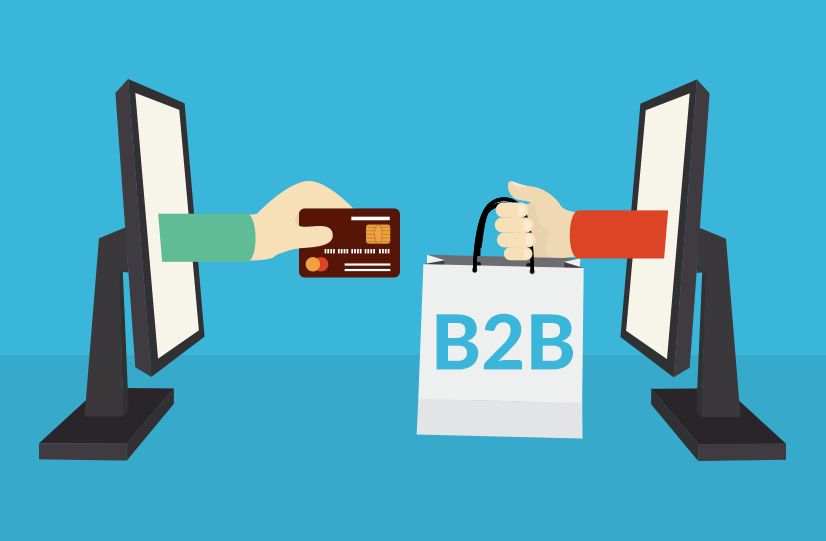 [Speaker Notes: This example is 1 of 3 projects that was awarded.]
Approach 2: Company-Led
CURRENTLY: Reporting is one location at a time
Separate user names and passwords
RECENTLY: Companies are looking to reduce their burden.
Data dumps 
Set up internal system
‘Click a button’
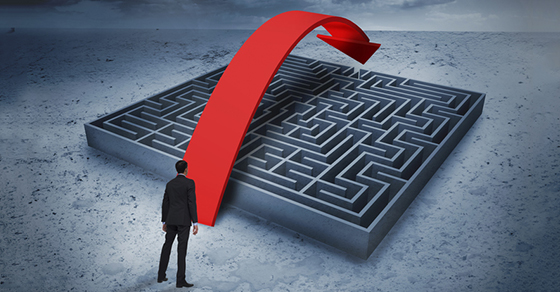 [Speaker Notes: Companies know there’s a better way. Click a button and the companies data (for multi-establishments) are sent to the government.]
Approach 3: CFS Team Initiated
Site visit to understand how company pulls data
Nonresponse follow-up
Understand reporting issues
2022 CFS, ‘set up their system’
Questions and Comments
Julie.Parker@dot.gov
(202) 366-6373

Special thanks to: 
Joy Sharp
James Hinckley
Mehdi Hashemipour
Christian Moscardi
Lastly,
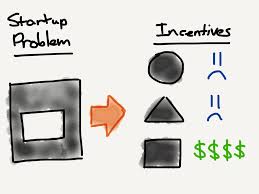 [Speaker Notes: Will respondents provide more data, more often, if burden is reduced? Other incentives needed? Mandatory reporting is very helpful but how far will it take us?]